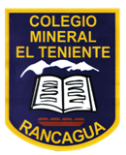 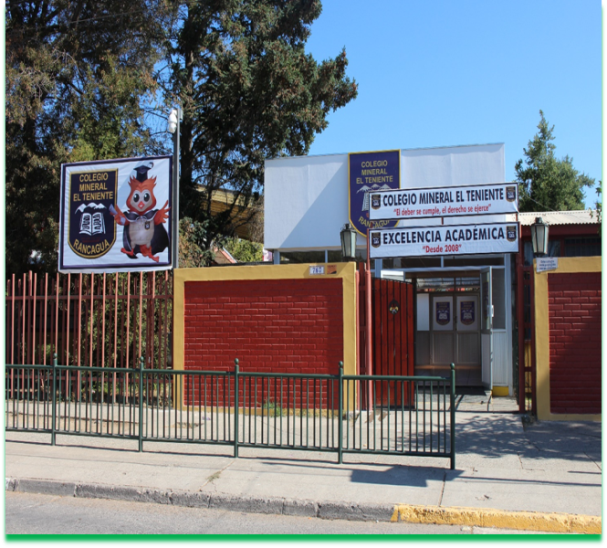 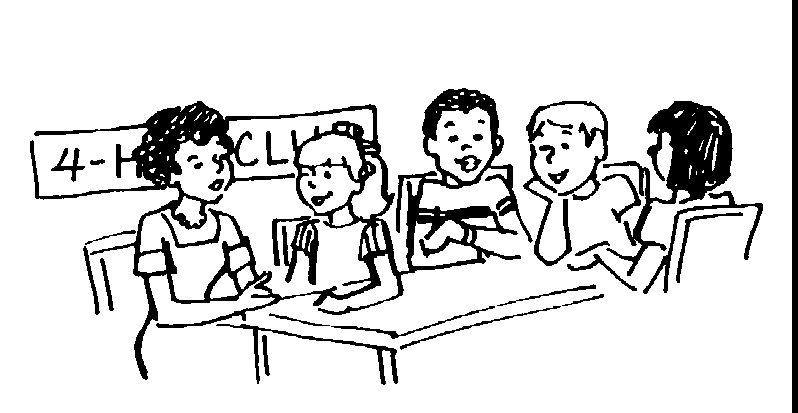 ASIGNATURA historia  3°A,B,C
CLASE N° 18
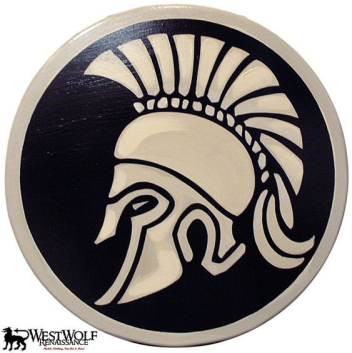 OBJETIVO. Unidad3 Nivel 1;OA3 Explicar, con ejemplos concretos, cómo diferentes culturas y pueblos (romanos de la Antigüedad) han enfrentado de distintas maneras el desafío de desarrollarse y satisfacer las necesidades comunes a todos los seres humanos como su Historia como Roma y su geografía .
-
Identifcan la Historia de Romulo y Remo por medio de lectura .
Se ubican en el mapa geografico de la ubicación de Roma .
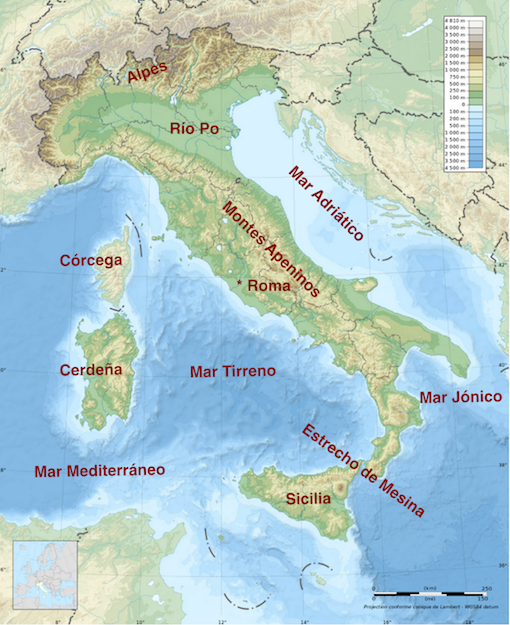 Mapa de la Geografia de 
ROMA
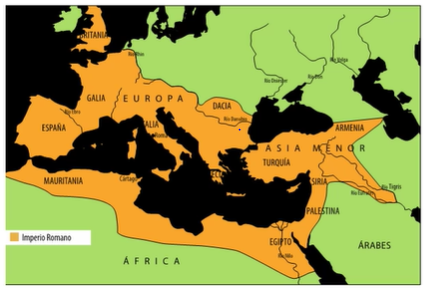 Historia de Romulo y Remo de Roma
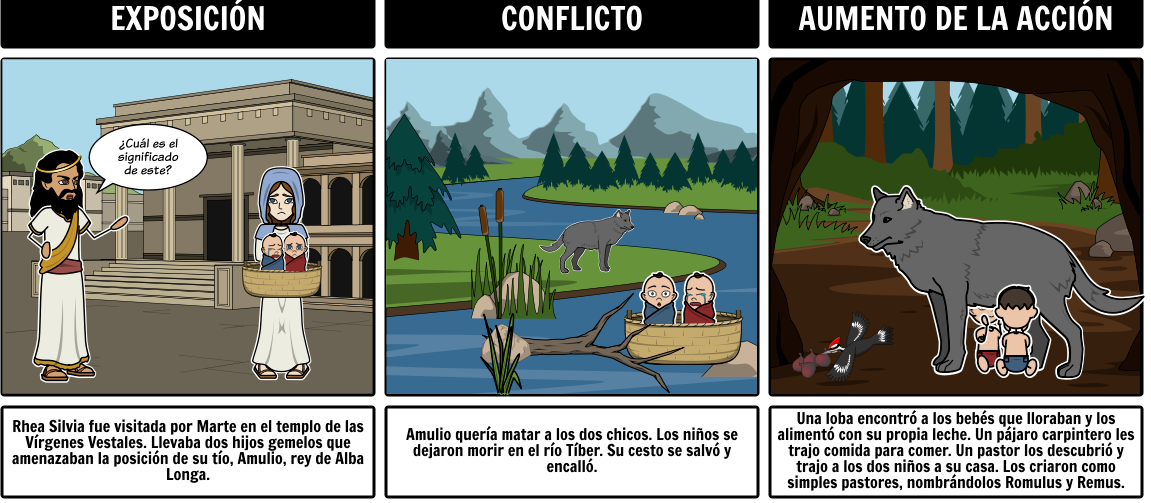 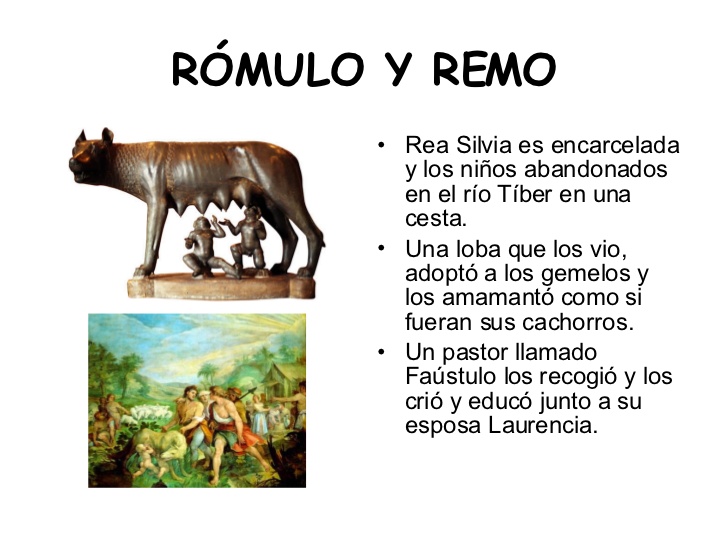 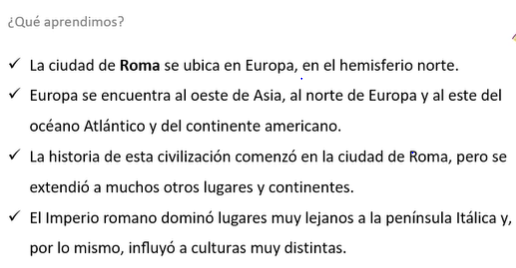 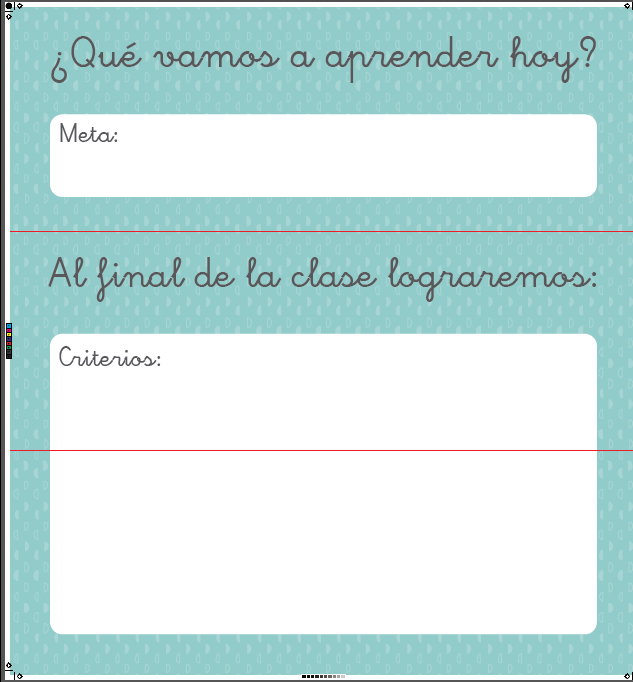 Identifcan la Historia de Romulo y Remo por medio de lectura .
Se ubican en el mapa geografico de la ubicación de Roma .
Eres colaborador y maravilloso sigue adelante .